Case: Clinical Features of Narcolepsy
Ana C. Krieger, MD, MPH
Professor of Clinical Medicine
Departments of Medicine, Neurology and Genetic Medicine
Weill Cornell Medical College
Cornell University
New York, NY
Resource Information
About This Resource
These slides are one component of a continuing education program available online at MedEd On The Go titled Narcolepsy: The Life Essential 8 Connection

Program Learning Objectives:
Improve the accuracy and timing when diagnosing patients suffering from narcolepsy
Educate HCPs on how narcolepsy increases cardiovascular risk
Address how treatment of narcolepsy can improve sleep, which is a pillar of the AHA Life Essential 8, albeit with the caveat of a potentially high salt load


MedEd On The Go®
www.mededonthego.com
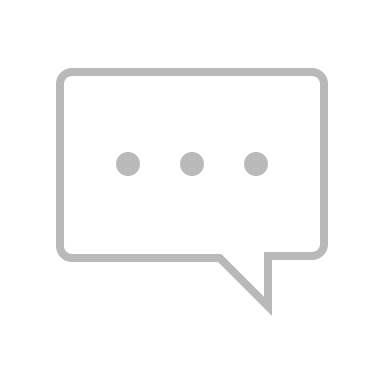 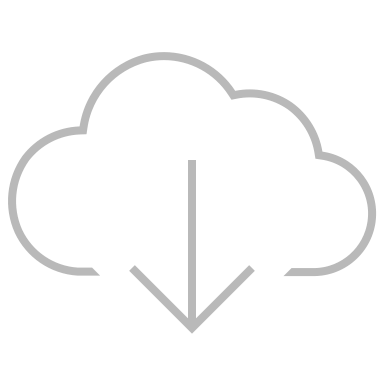 This content or portions thereof may not be published, posted online or used in presentations without permission.
This content can be saved for personal use (non-commercial use only) with credit given to the resource authors.
To contact us regarding inaccuracies, omissions or permissions please email us at support@MedEdOTG.com
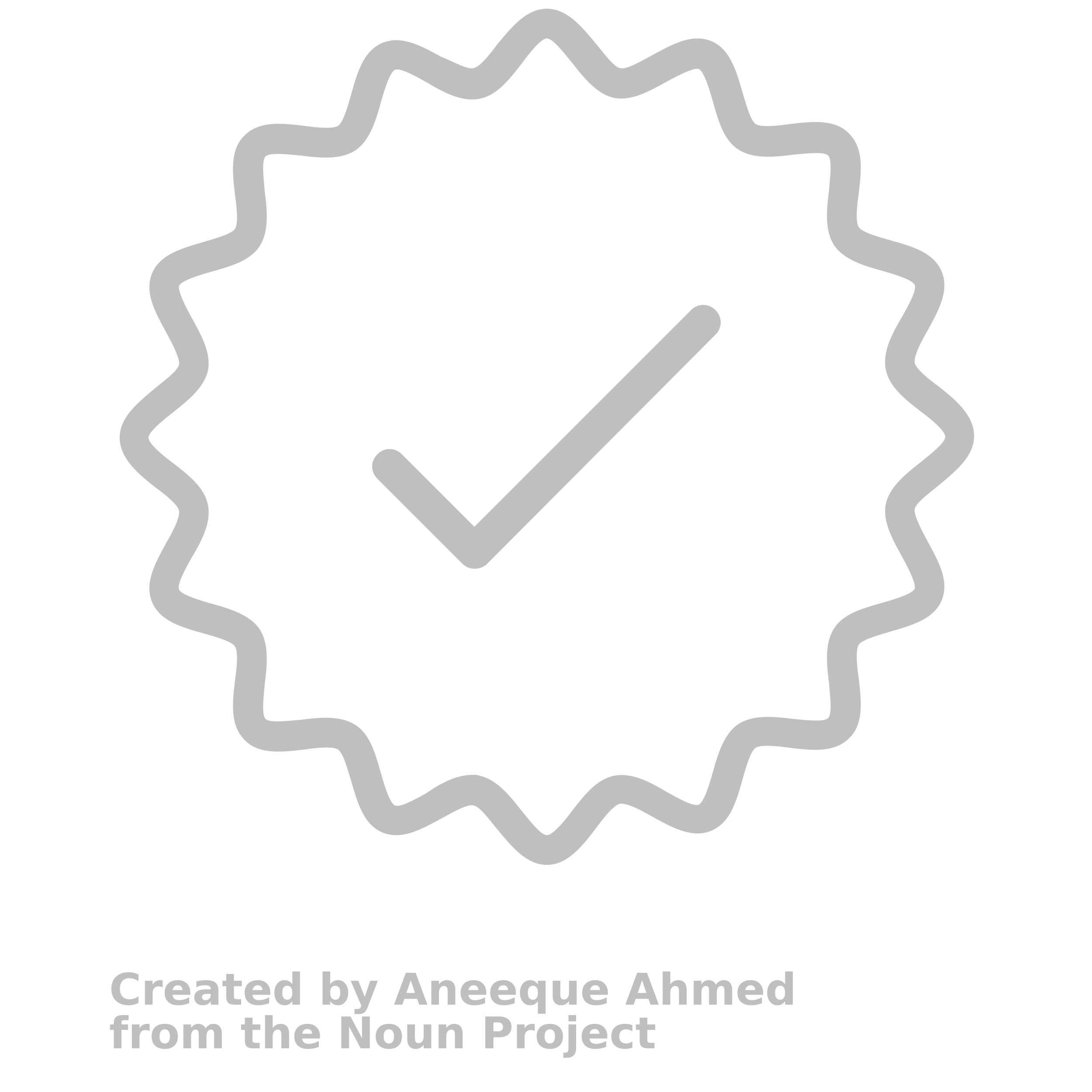 Disclaimer
The views and opinions expressed in this educational activity are those of the faculty and do not necessarily represent the views of Total CME, LLC, the CME providers, or the companies providing educational grants. This presentation is not intended to define an exclusive course of patient management; the participant should use their clinical judgment, knowledge, experience, and diagnostic skills in applying or adopting for professional use any of the information provided herein. Any procedures, medications, or other courses of diagnosis or treatment discussed or suggested in this activity should not be used by clinicians without evaluation of their patient's conditions and possible contraindications or dangers in use, review of any applicable manufacturer’s product information, and comparison with recommendations of other authorities. Links to other sites may be provided as additional sources of information.
Clinical Case
Asked by a neurology colleague to evaluate a 42 yo man with history of ADD and Bipolar disorder who presented to his practice for a consultation. 
Previously treated with several medications without adequate response, including methylphenidate up to 148 mg, which he had been taken for over a decade. 
The neurologist found that the patient’s history was unusual and was concerned about the dose of the methylphenidate being prescribed. 
Pt has not been able to hold a job, describes a possible underlying learning disability not clearly evaluated in the past. 
Married with 4 children, not actively working.
Clinical Case – a more detailed sleep history!
Patient describes EDS since middle school, unable to concentrate as he was falling asleep in class, failing exams, thought to have learning disabilities. 
He endorses falling asleep at inappropriate places, missing his stops on the subways. Would drive fast to avoid dozing off, however avoided driving whenever possible.
Drinks large amounts of caffeine to offset sleepiness. 
Immediate sleep onset when going to bed. 
Score in the Epworth scale is 21
EDS = excessive daytime sleepiness
Additional sleep information
Sleep schedule currently from 11pm to 6:30 am, very vivid dreams at night. 
Sleep is occasionally fragmented. Denies snoring however has occasional leg kicks.
Since childhood, he has had visual hallucinations at sleep onset, often with a repetitive content, without auditory component. Family thought these were psychotic episodes when describing his condition to doctors. 
Describes sleep paralysis when waking up from sleep or naps.
When laughing hard, feels that he is unable to hold his head up, so he avoids loud laughter. 
Naps daily for up to 3 hours, multiple times during the day, dreams during naps.
Additional History
He has received multiple diagnoses over the years, including dyslexia, ADD, Bipolar, cognitive impairment due to poor memory – however the doctors never agreed on a diagnosis each time he changes providers. 
Had an episode of depression at age 28, treated with many antidepressants over the years, as well as gabapentin, lamotrigine, aripiprazole, and clonazepam. More recently on Wellbutrin which was discontinued 2 months prior to this visit.
Avoids alcohol as it exacerbates his sleepiness.
On Exam
1.93 m, weight 90 kg – BMI 24
Well appearing, normal VS, normal neuro exam
Sleep Testing – PSG/MSLT
PSG scheduled after he was weaned off stimulants for 2 weeks

PSG showed TST 460 min, Ahi of 2.3, low sat 93%, + RLS
MSLT latency of 1.4 minutes, 4/5 SOREMPs
PSG = Polysomnography
MSLT = Multiple Sleep Latency Test
Management
Started on modafinil – dose up to 600 mg improved alertness however residual Epworth 16
Changed to oxybate – dose started at 2.25 g and titrated up to 4.5 g twice a night with a marked improvement in sleepiness. Reduced the daytime dose of modafinil to 200 mg. Residual Epworth was 7 then 3 at his 3 and 6 months follow-up visit post-oxybate
Subsequent neuropsychiatric evaluation was negative for Bipolar Disease and Dyslexia.
KEY Points
Detailed history revealed: 
Severe EDS – not fully explained by other causes 
Sleep paralysis
Vivid dreams
Cataplexy
Co-morbid RLS

Delayed diagnosis
Misdiagnosed as psychiatric illness
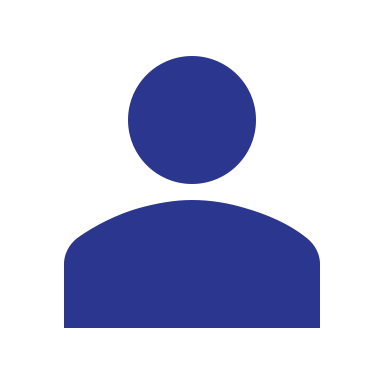 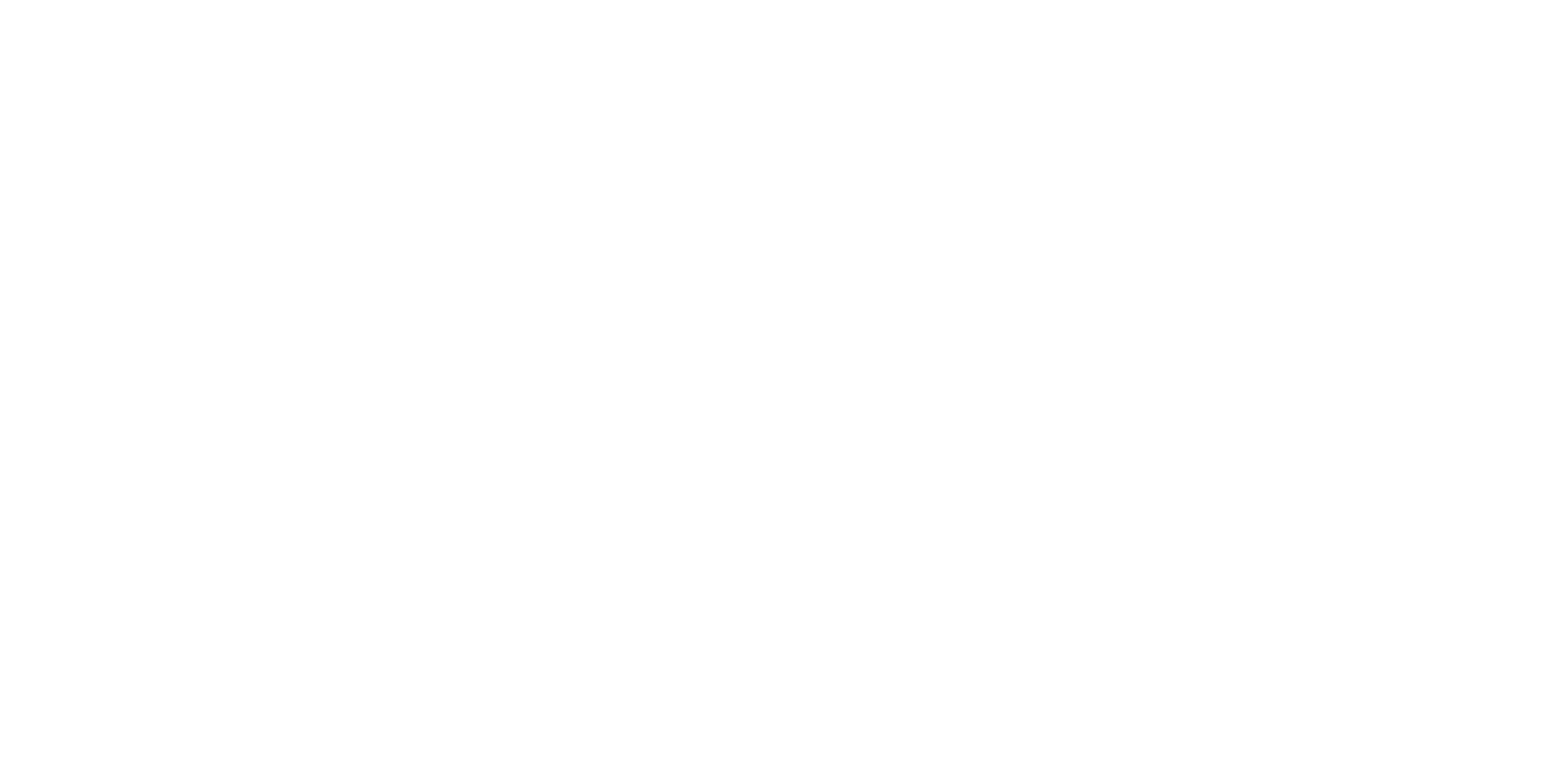 Looking for more resources on this topic?
CME/CE in minutes
Congress highlights
Late-breaking data
Quizzes
Webinars
In-person events
Slides & resources
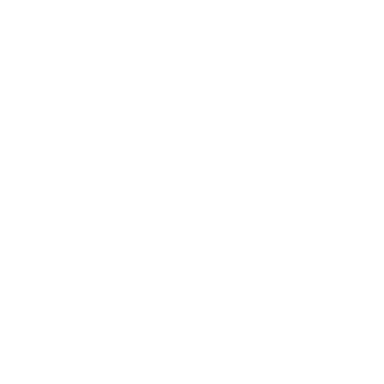 www.MedEdOTG.com